Present Religions
Present
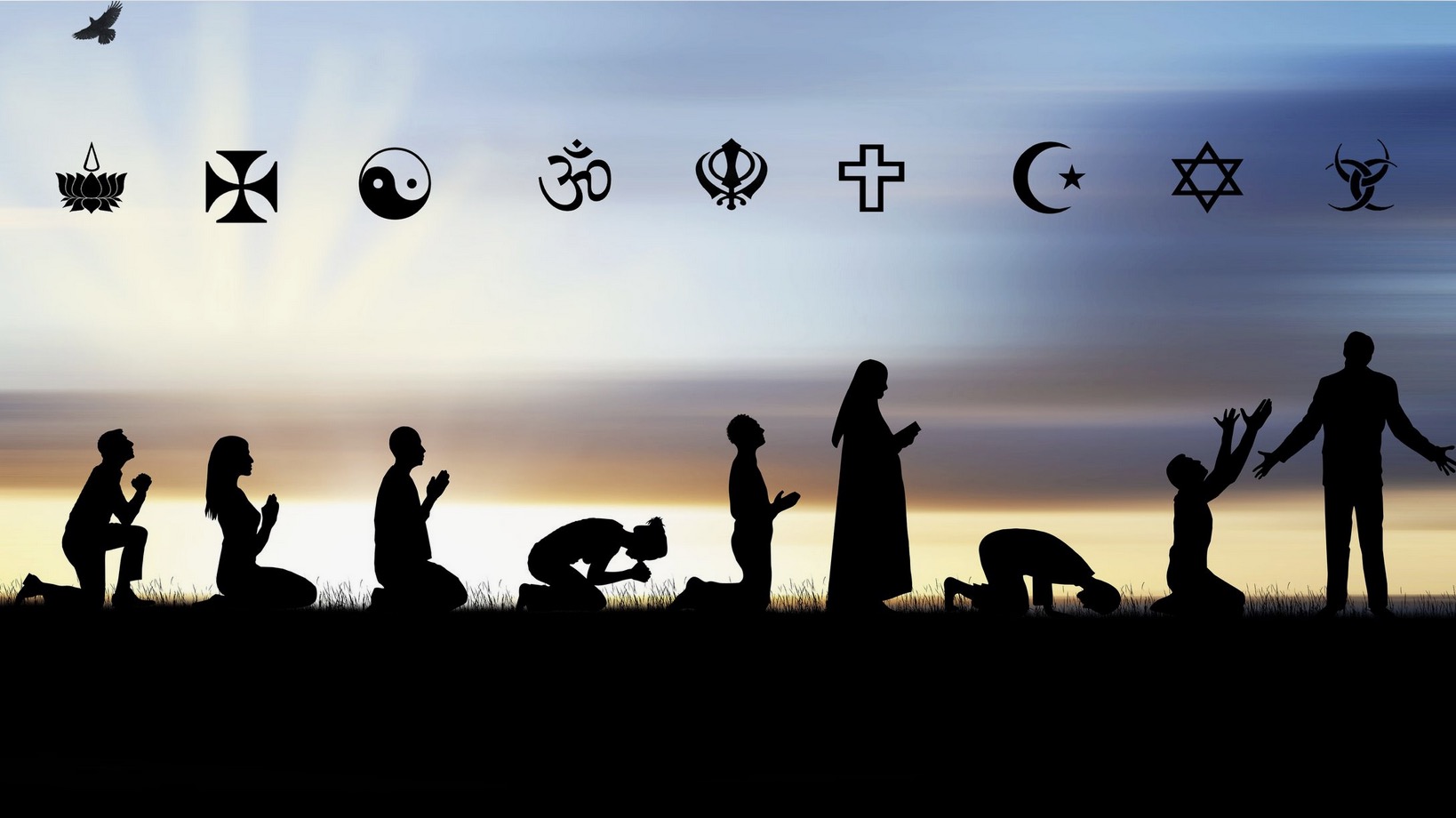 Religions
Dr. Rick Griffith • Jordan Evangelical Theological Seminary • BibleStudyDownloads.org
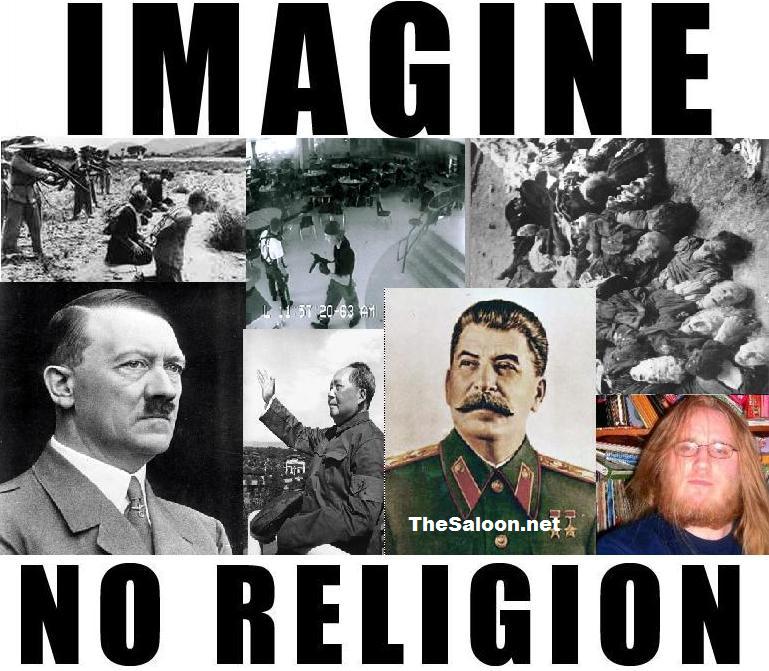 IMAGINE
Imagine no religion
NO RELIGION
Hinduism
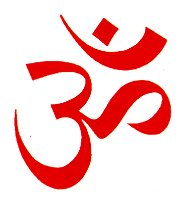 Buddhism
Symbols
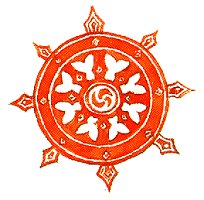 Islam
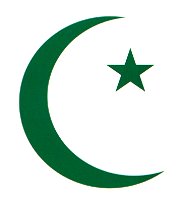 Judaism
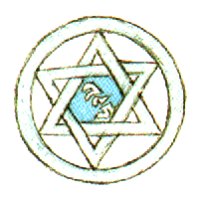 Sikhism
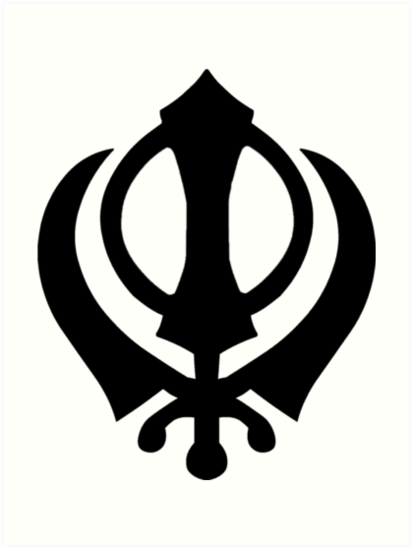 Christianity
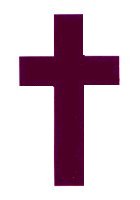 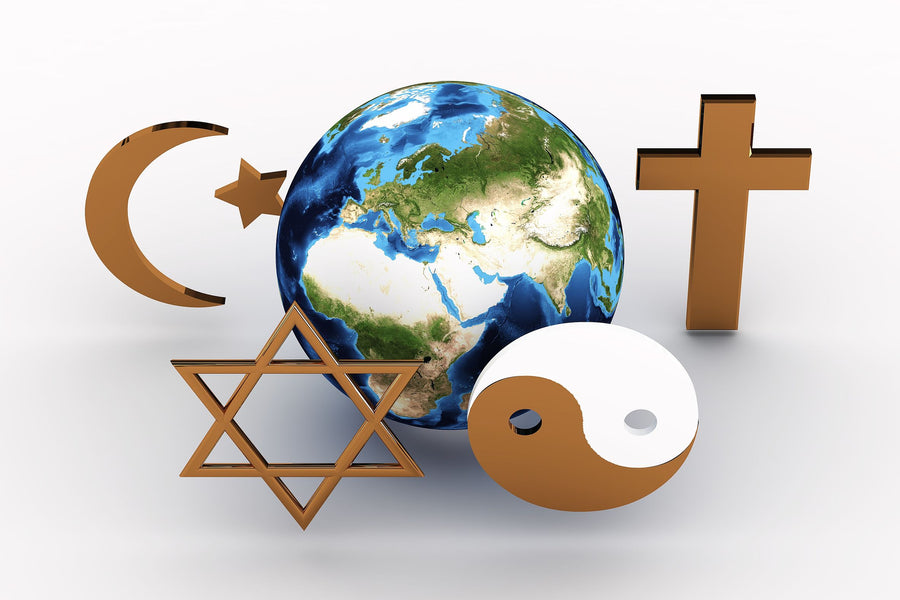 Get this presentation for free!
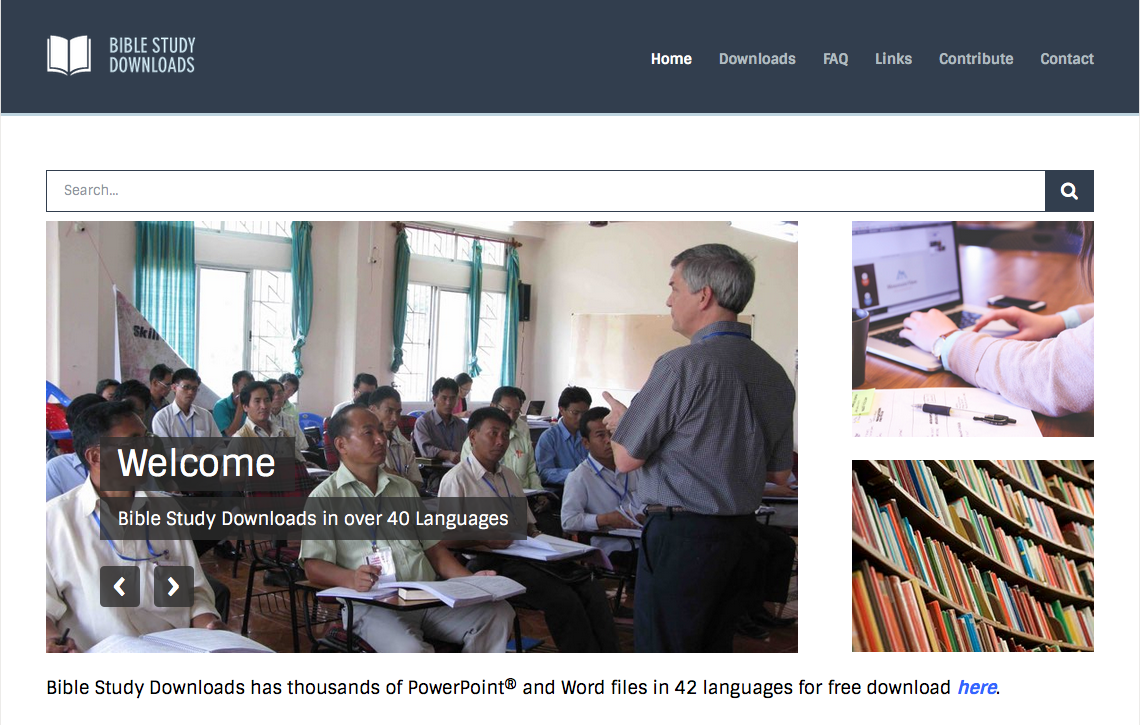 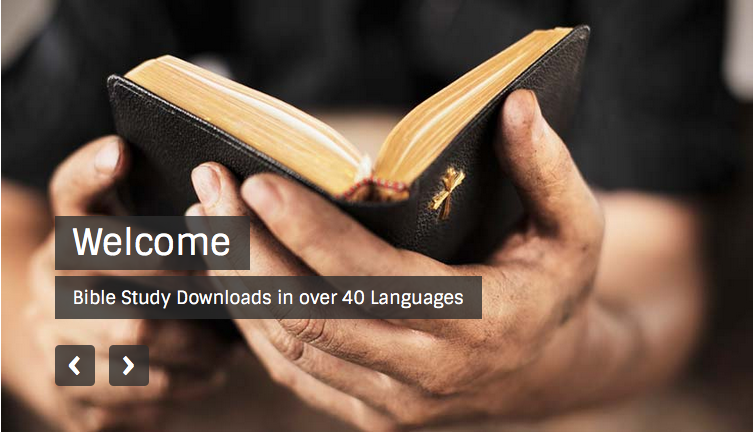 OT Backgrounds link at BibleStudyDownloads.org
[Speaker Notes: NT Survey (ns)]